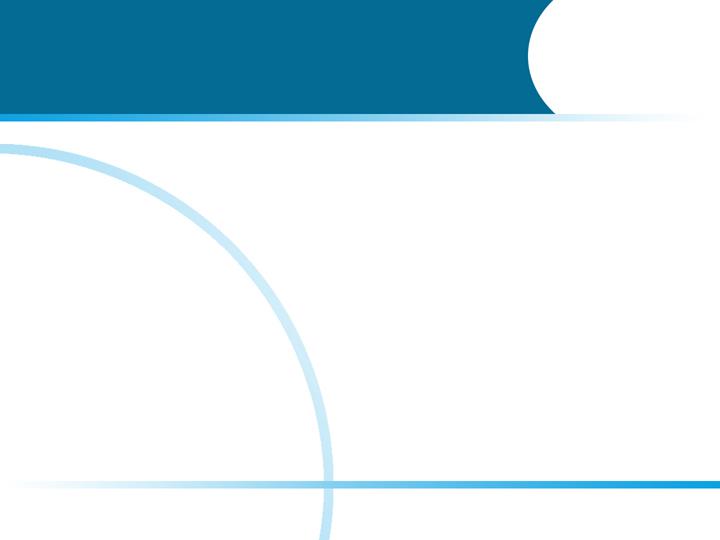 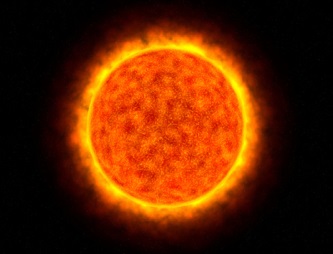 PDGTF Implementation Planto meet NERC Requirements
PDGTF Implementation Plan to Meet the Requirements of NERC TPL-007-1
R5
Determine GIC Flow Information to be used for the transformers thermal assessment 
To be completed by
07/01/2018
Enforceable as of 01/01/2019
R3
Determine System Steady State Voltage Criteria for System Performance
Per Table 1.
To be completed by
07/01/2019
Enforceable as of 01/01/2022
R7
Corrective Action
Plan
To be completed by
07/01/2019
Enforceable as of 
01/01/2022
R1
Identify Individual and Joint Responsibilities
To be completed by 07/01/2017
Enforceable as of 07/01/2017
R2
Develop System Models and GIC System Models
To be completed by 01/01/2018
Enforceable as of 07/01/2018
R6
Perform Thermal Assessment for Transformers Experiencing ≥75 A GIC    
To be completed by
07/01/2019
Enforceable as of 01/01/2021
R4
Complete GMD Vulnerability Assessment every 60 month
To be completed by
07/01/2019
Enforceable as of 01/01/2022